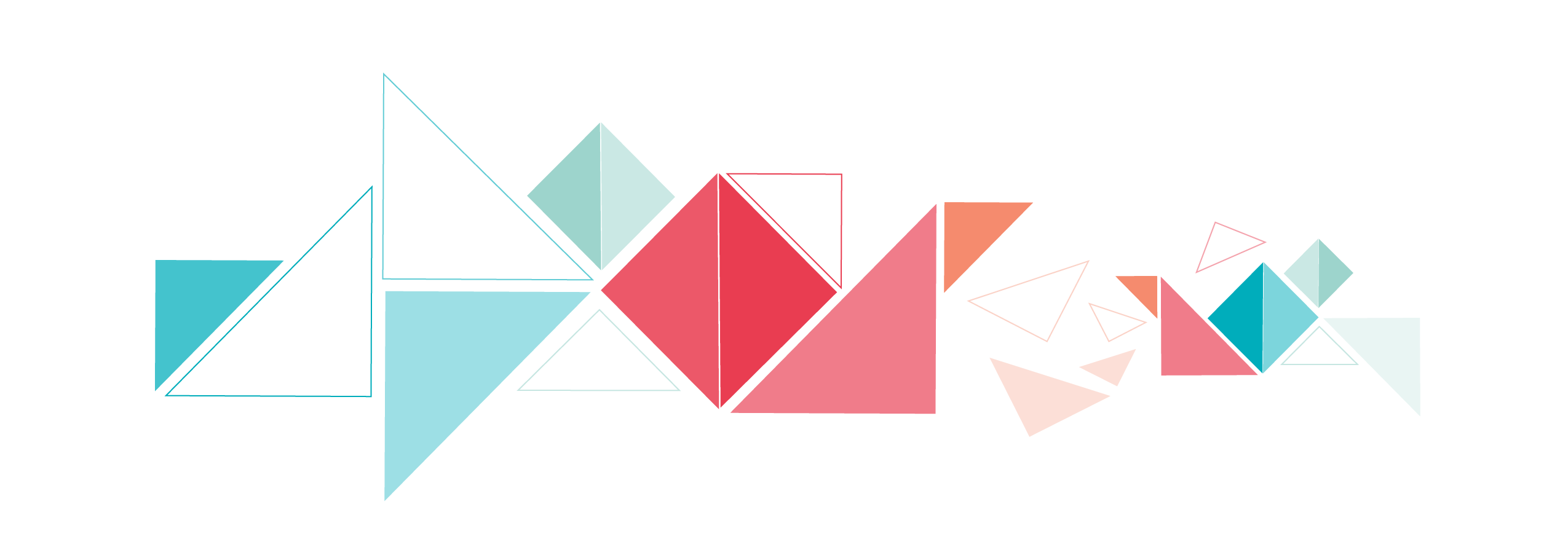 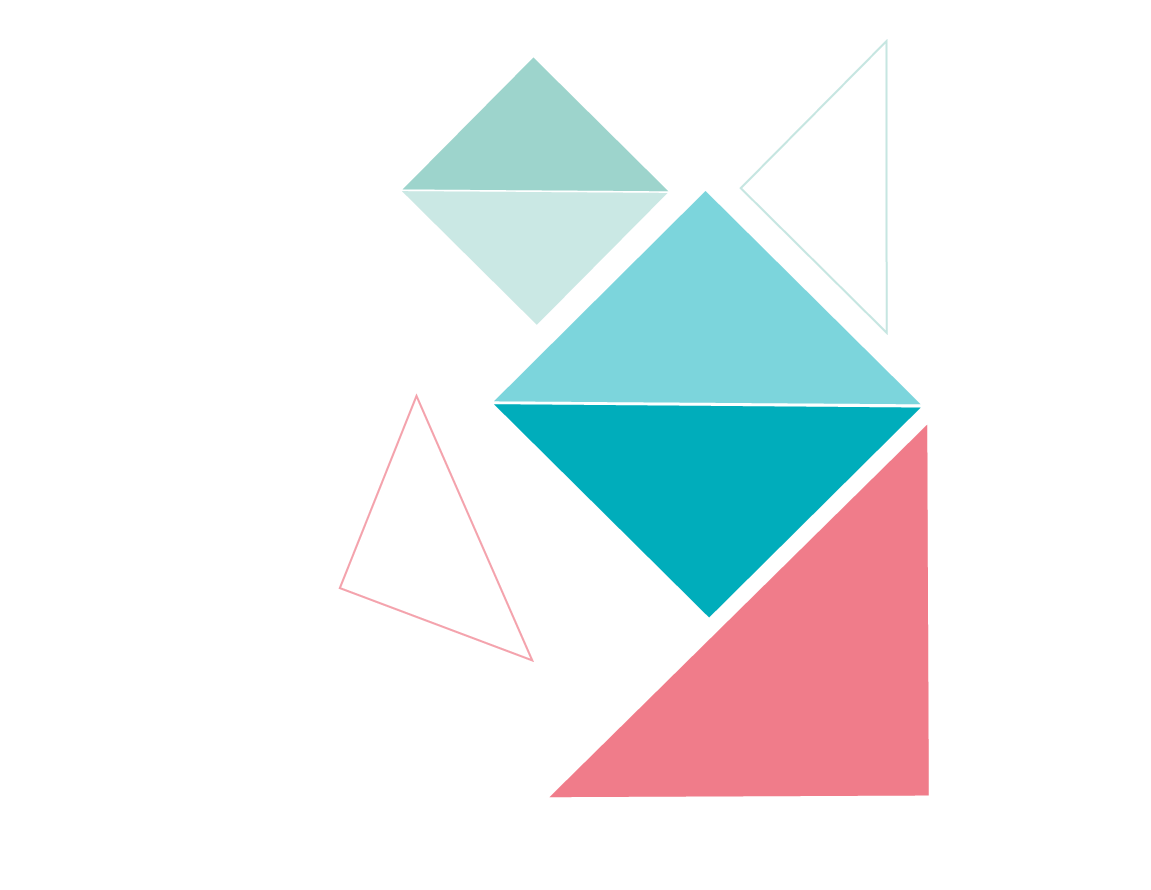 Renseignements sur Sli.do:Code d’événement: #DGGT-TMB Numériser moi!
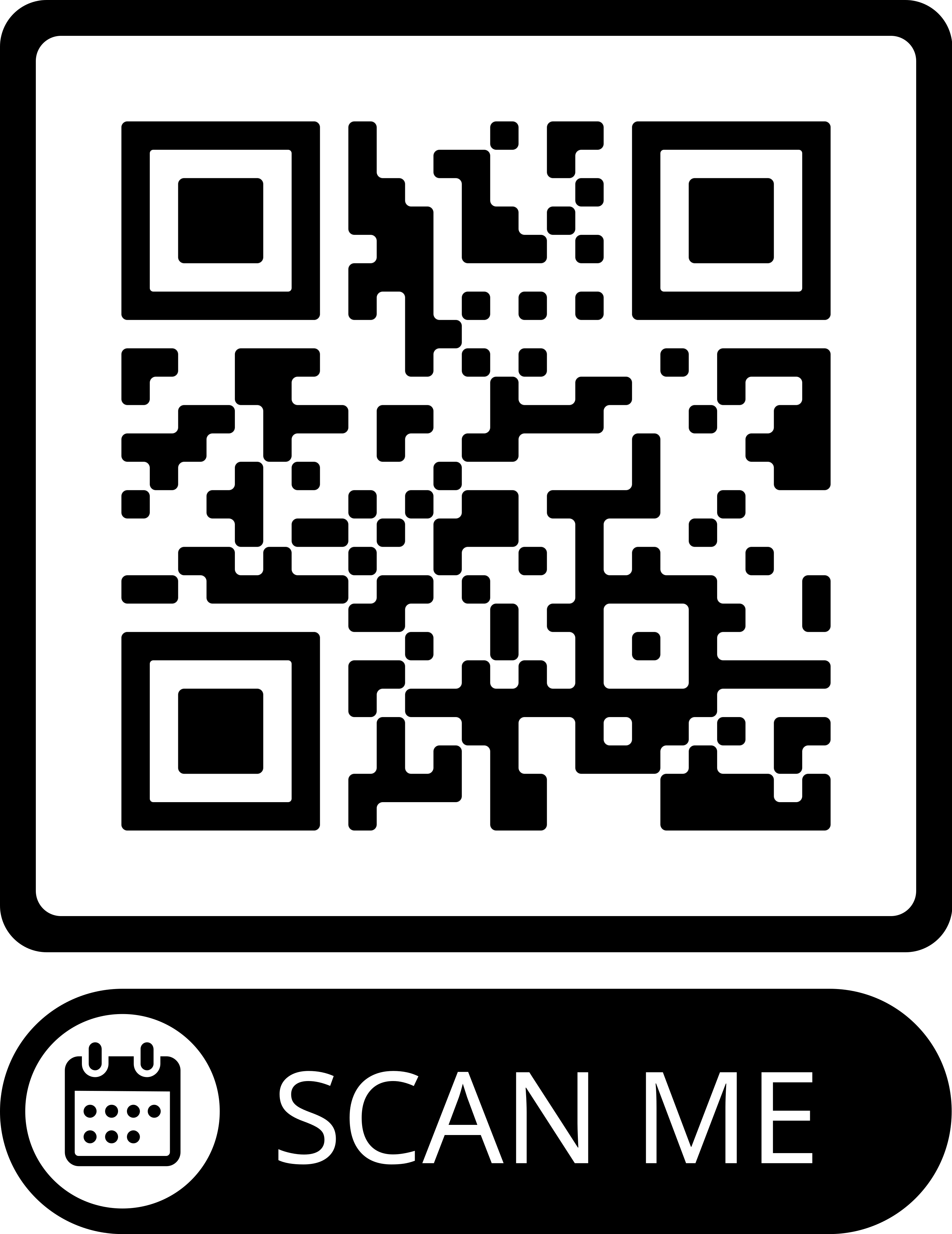 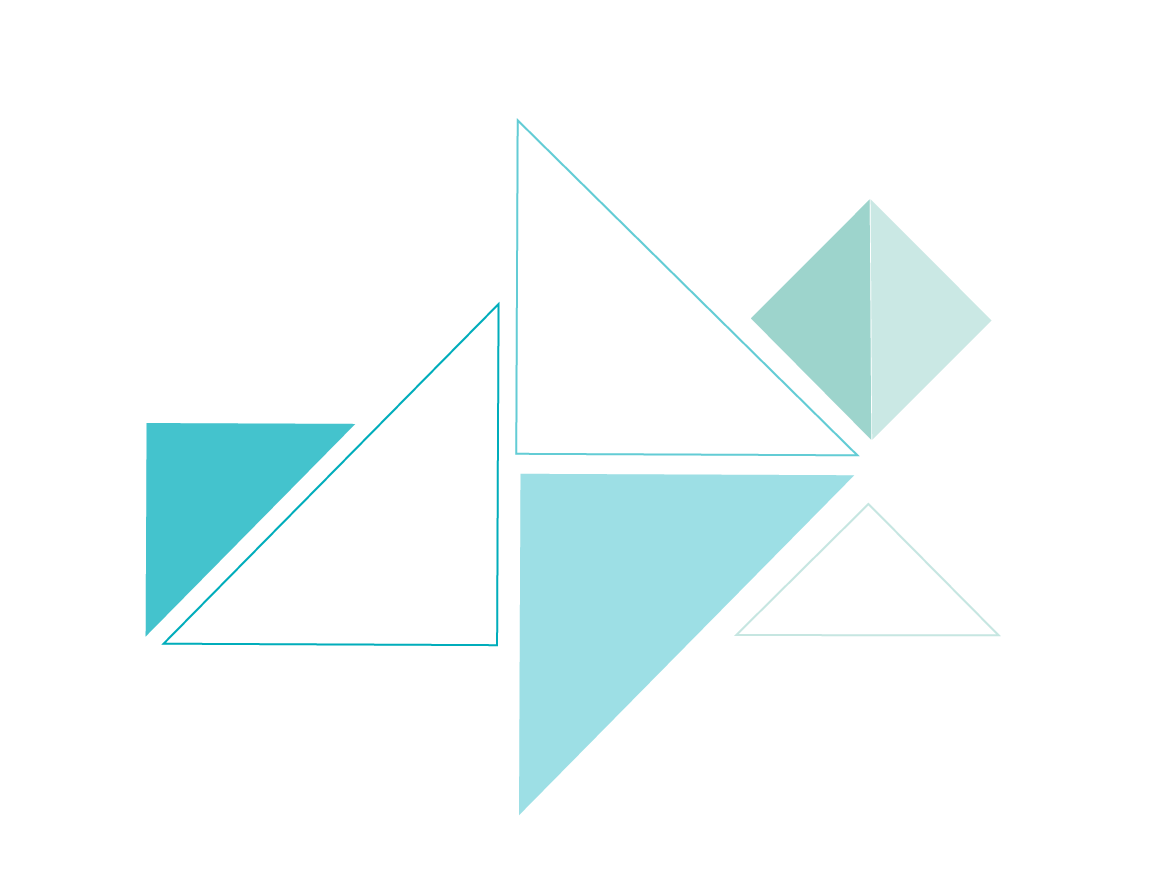 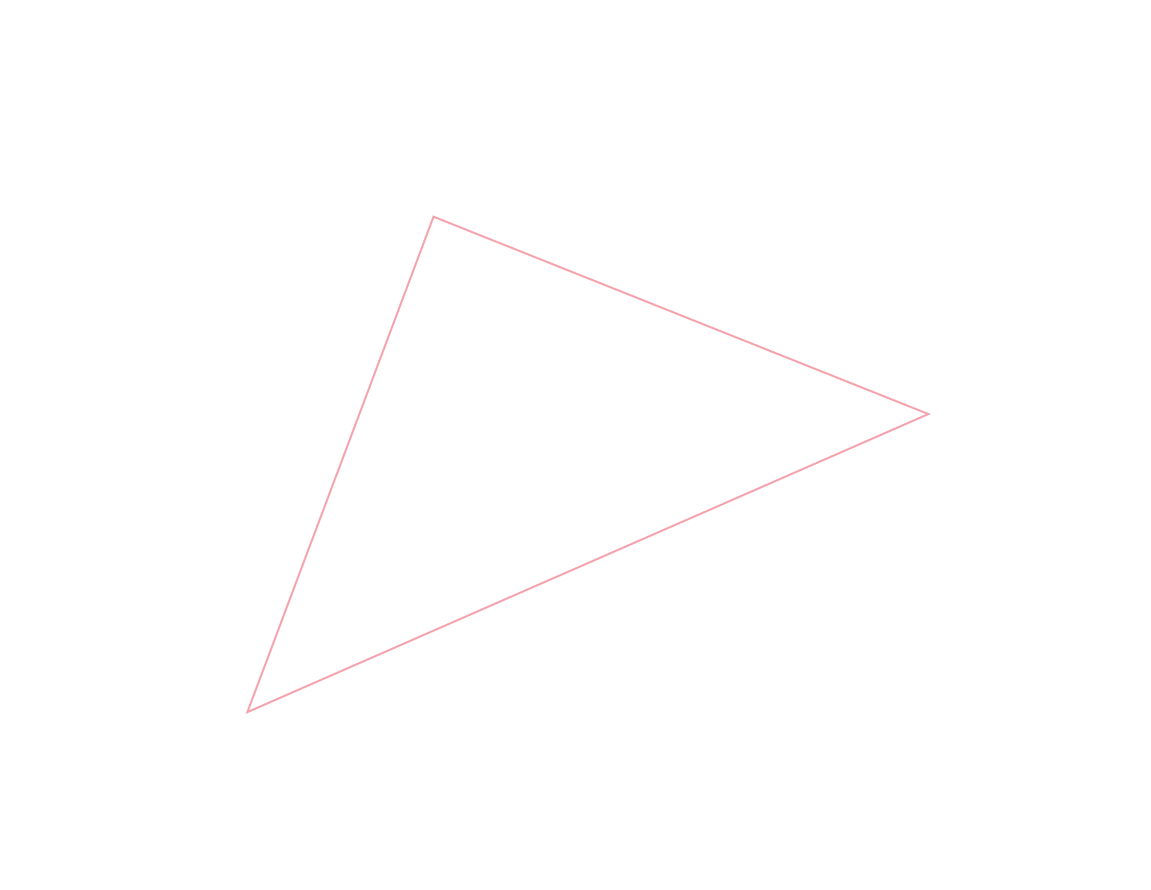 ……
Sli.do information:
Event code: #DGGT-TMBScan me!
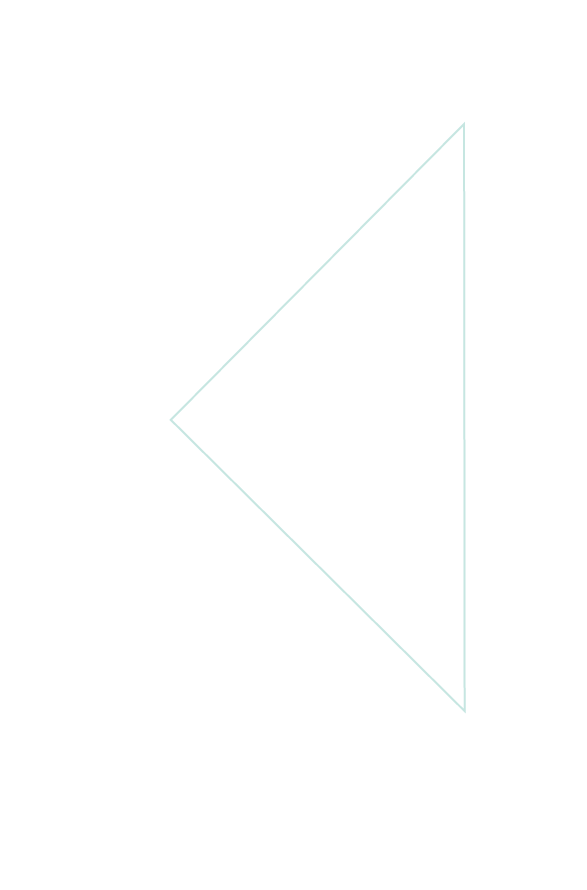 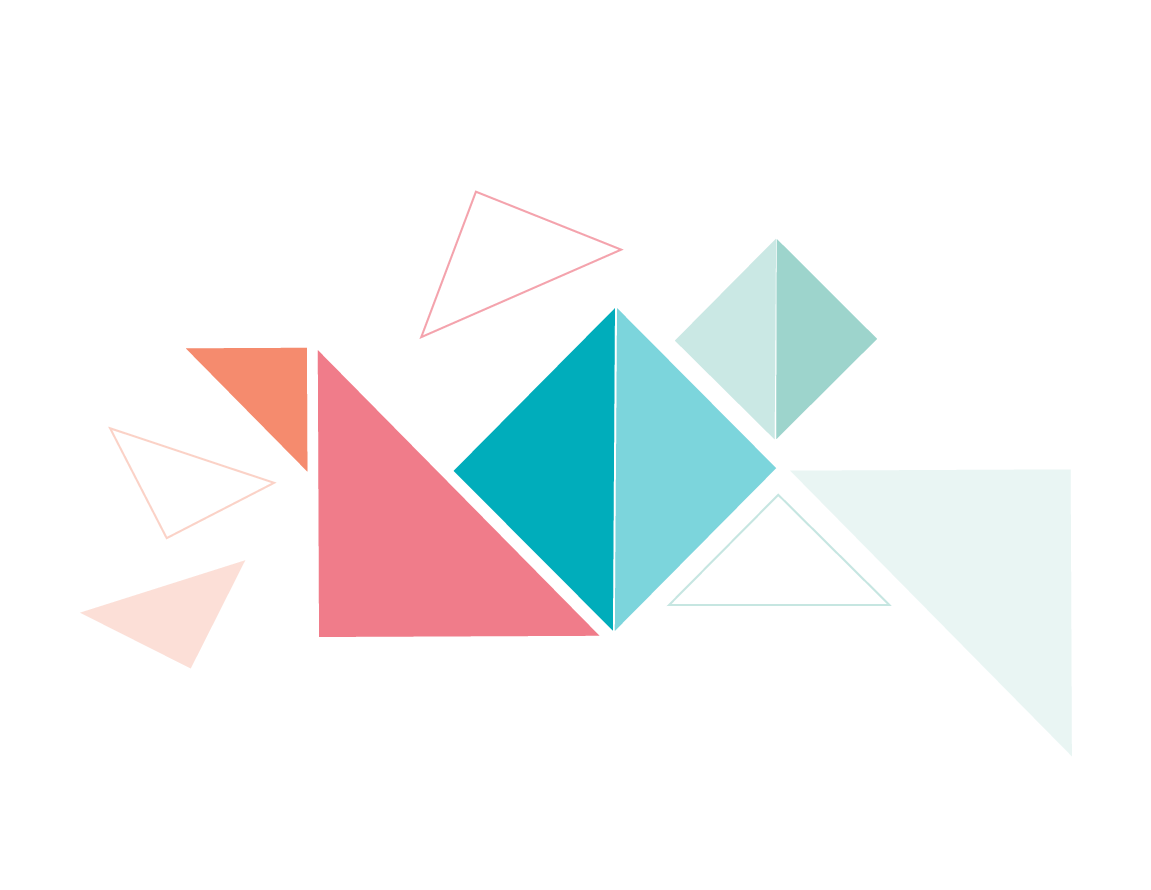 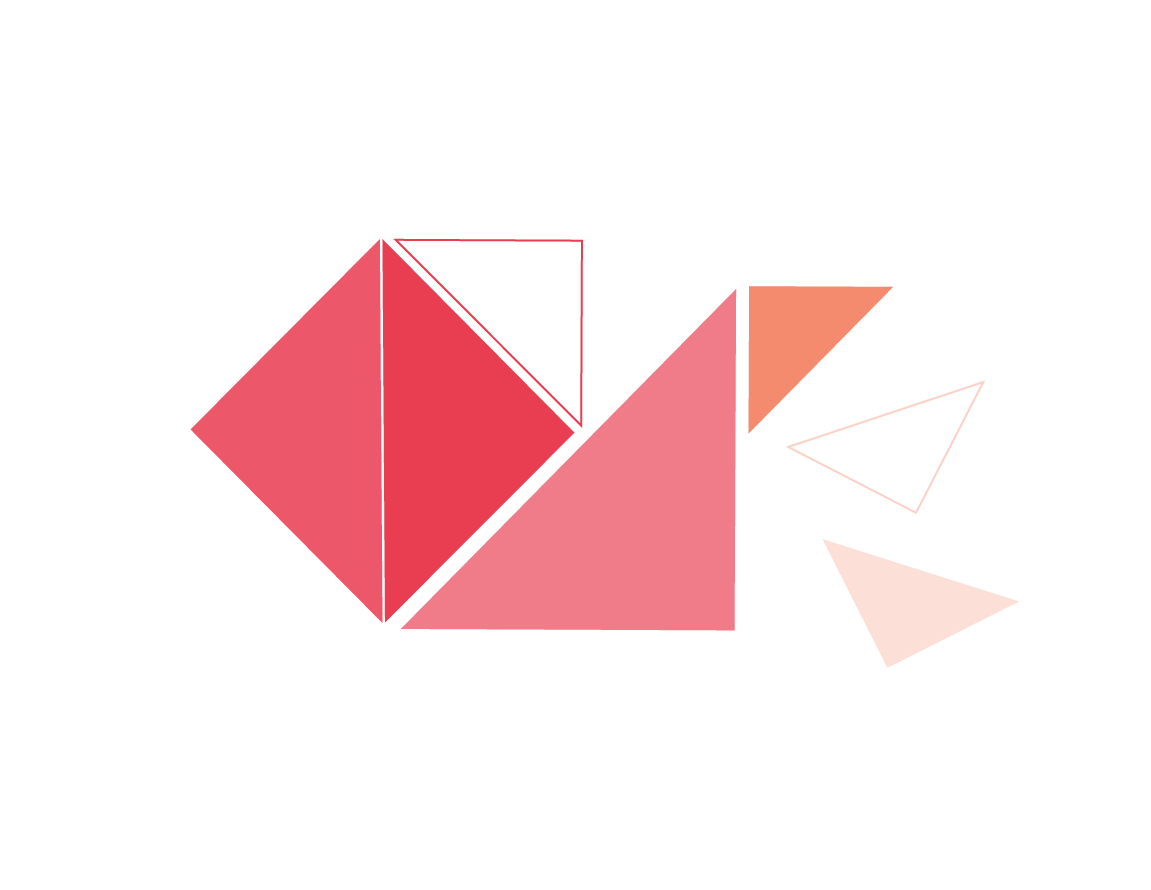 1